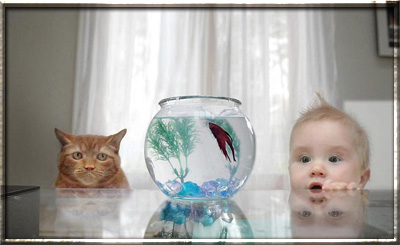 Дискуссионная технология «Аквариум» в школьном обучении
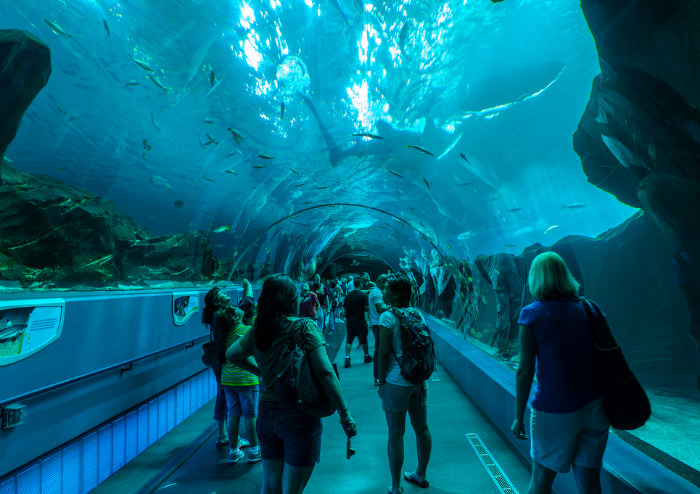 Выполнили работу:
Календжян Артур
Орлов Михаил
Насунова Маргарита
Мадильян Юлия
Введение
В последнее время каждый уважающий себя педагог пытается внедрить в образовательный процесс новые интерактивные методики. О пользе их написано немало статей и учебников, но хотелось бы обратить внимание на одну достаточно интересную методику, которая отлично применяется в младших классах. Называется она "Аквариум".
Суть технологии
Педагог создает микрогруппу из 2-5 детей, за рассуждениями которой внимательно наблюдают остальные учащиеся. По истечении отведенного времени команда "аквариума" озвучивает окончательный вывод. Весь класс непосредственно обсуждает и в конечном итоге приходит к общему решению.
Механизм проведения «технологии Аквариум»
Цель:
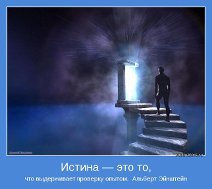 Научить детей самостоятельно приходить к 
истине
Задачи
Обучающие: актуализация, закрепление и обобщение полученных знаний, самостоятельное конструирование новых знаний
Развивающие:  овладение культурой ведения дискуссии, формирование умения высказывать собственные оценочные суждения и аргументировать свою точку зрения, навыков самооценки и самоанализа учебной деятельности, создание целостного видения проблемы; 
Воспитательные:  моделирование собственной системы ценностей и вариативного проектирования модели своего поведения, базирующихся на свободе выбора.
Механизм проведения техники «аквариум»: 
• Участники дискуссии делятся на две группы (а может быть, и на три), которые располагаются в аудитории по кругу. 
• Члены каждой группы выбирают представителя или председателя, который будет в процессе дискуссии отстаивать её позицию. 
• Все участники заранее знакомятся с обсуждаемой темой, поэтому имеют возможность уже до начала дискуссии обменяться мнениями. (Можно предложить тему в начале дискуссии, тогда члены «аквариума» должны в течение 15-20 минут обсудить её и выработать общую точку зрения.)
 • Представители групп собираются в центре кругов и получают возможность высказать мнение группы, отстаивая её позиции. Остальные участники «аквариума», не высказывая своего мнения, могут лишь передавать в ходе обсуждения записки, где выражают свои соображения. 
• Представители групп могут взять перерыв, чтобы проконсультироваться с остальными её членами. 
• «Аквариумное» обсуждение заканчивается по истечении отведенного времени или после принятия решения.
Внутренние роли:
Сборщики информации;
Аналитики,
Секретарь-таймкипер,
Спикер.
Внешние роли:
	Наблюдатель не имеющий права вмешиваться в дискуссию (эксперт).
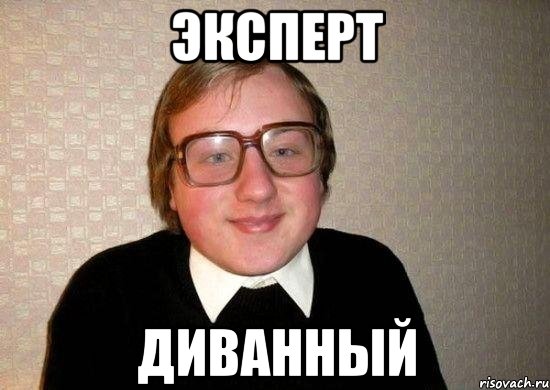 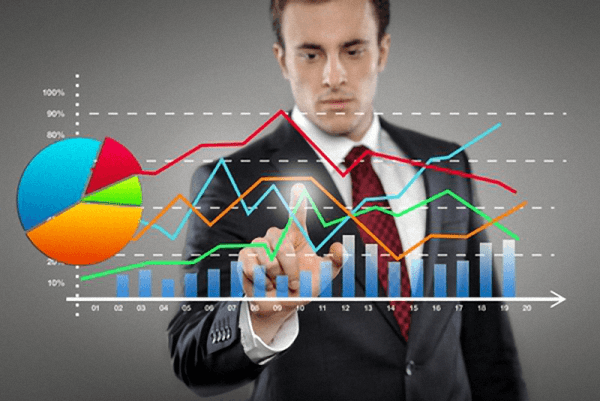 Оценка результатов
Наблюдателями заполняются листы оценивания:
взаимодействие с членами группы; 
участие в обсуждении; 
соблюдение правил ведения дискуссии.
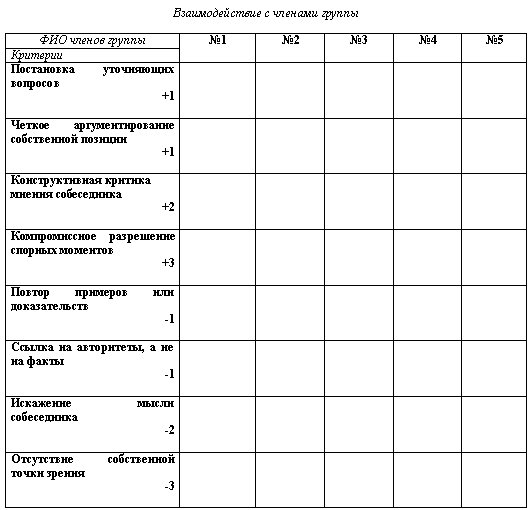 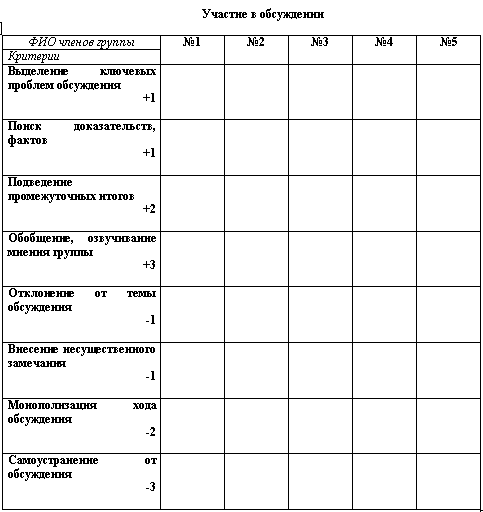 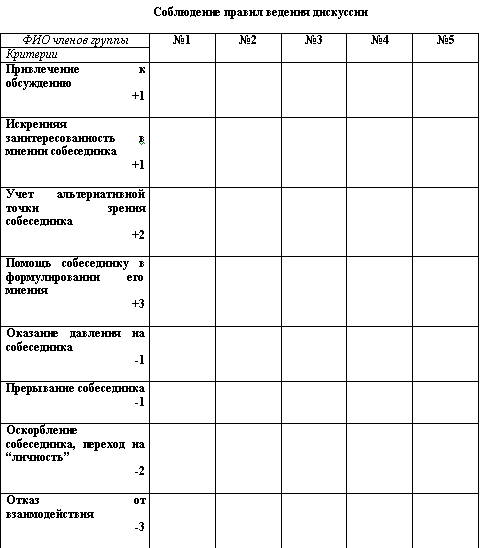 Источники
http://festival.1september.ru/articles/532111/
http://g-sv.ru/content/sites/default/files/interaktivtechno/akvarium.pdf
http://eduproj.net/tehnologiya-akvarium-t876.html